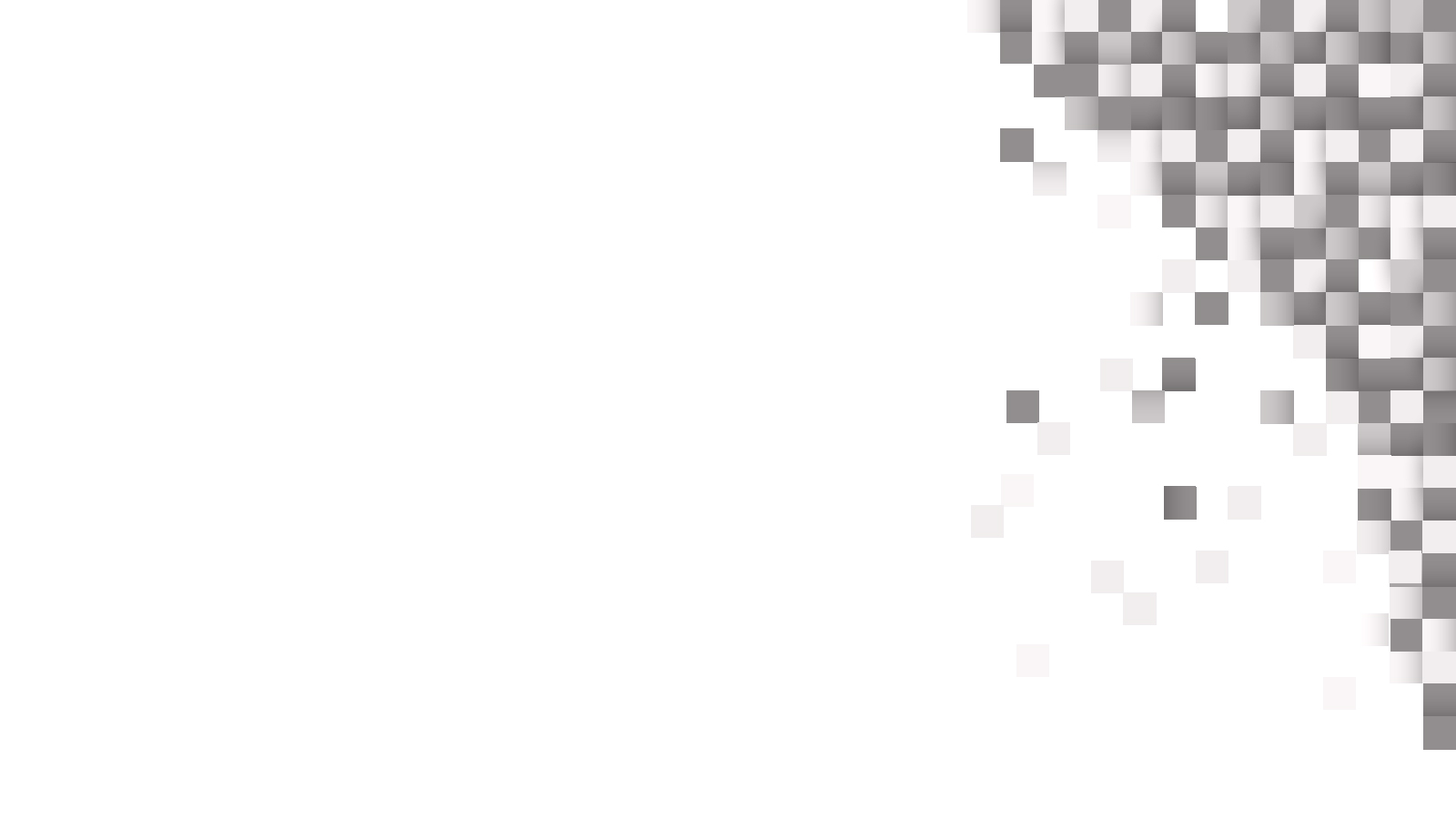 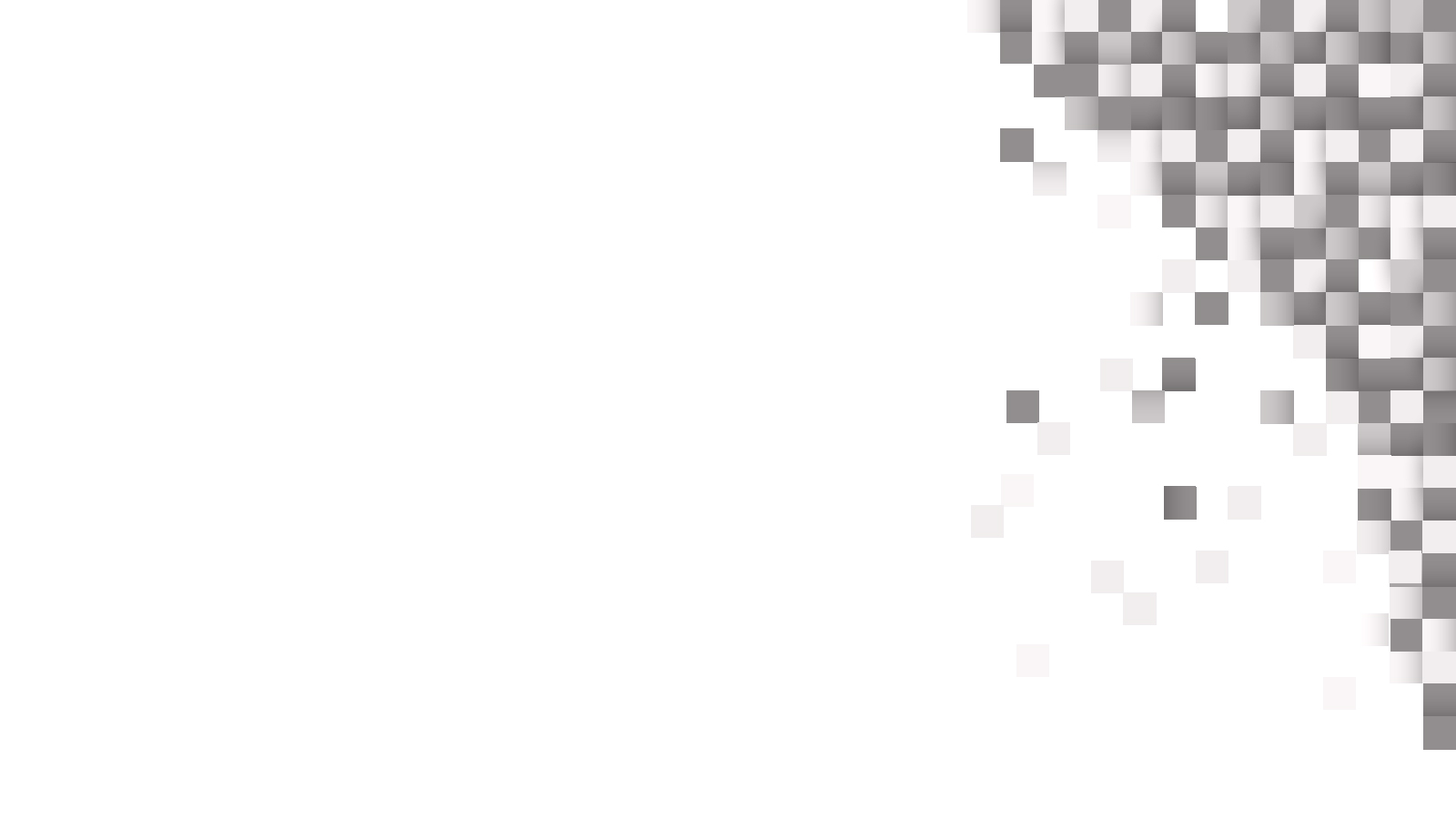 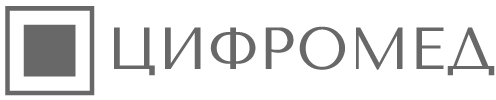 Что стоит за цифрами– оптимальный выбор IT-решения?
Рябушева Елена ВладимировнаДиректор по развитию бизнеса Цифромед
Москва, 2022
НАЦИОНАЛЬНЫЙ ПРОЕКT «ЗДРАВООХРАНЕНИЕ»
Ключевые цели национального проекта – повышение продолжительности жизни
Развитие системы оказания первичной медико-санитарной помощи
Развитие детского здравоохранения, включая создание современной инфраструктуры оказания медицинской помощи детям
Борьба с онкологическими заболеваниями
Развитие сети национальных медицинских исследовательских центров и внедрение инновационных медицинских технологий
Борьба с сердечно-сосудистыми заболеваниями
Обеспечение медицинских организаций системы здравоохранения квалифицированными кадрами
Развитие экспорта медицинских услуг
Создание единого цифрового контура в здравоохранении на основе единой государственной информационной системы в сфере здравоохранения (ЕГИСЗ)
2017г.
2024г.
∆
Снижение смертности населения трудоспособного возраста (на 100 тыс. населения)
Снижение смертности от болезней системы кровообращения (на 100 тыс. населения) 
Снижение смертности от новообразований, в том числе от злокачественных (на 100 тыс. населения)
Снижение младенческой смертности (на 1 тыс. родившихся детей)
473,4
587,6
200,6
5,6
350
450
185
4,5
- 26% 
- 23,4% 
- 7,8% 
- 19,6%
2
ПОКАЗАТЕЛИ «ЦИФРОВОГО КОНТУРА»
Состав показателей  проектов цифровизации здравоохранения
Федеральный проект "Создание единого цифрового контура» в здравоохранении на основе ЕГИСЗ
Цифровая зрелость в рамках достижения национальной цели развития «Цифровой трансформации»
6 основных показателей
36 показателей
9 показателей Здравоохранения
17 Результатов до 2024 года
624 Результатов, контрольных точек 
до 2024 года
4 действующих показателя  в 2022 году
Более 40 дополнительных
3
ПОКАЗАТЕЛИ «ЦИФРОВОГО КОНТУРА»
ЕДИНОГО ЦИФРОВОГО КОНТУРА
ЦИФРОВОЙ ЗРЕЛОСТИ
3. Доля граждан, находящихся под диспансерным наблюдением, но которым обеспечен дистанционный мониторинг состояния здоровья, в том числе с использованием Единого портала государственных и муниципальных услуг (функций)
4. Доля медицинских организаций, осуществляющих централизованную обработку и хранение в электронном виде результатов диагностических исследований 
5. Доля консилиумов врачей, проводимых субъектами Российской Федерации с Национальными медицинскими исследовательскими центрами (НМИЦ) Минздрава России с использованием видео-конференц-связи
 
1. Доля записей на прием к врачу, совершенных гражданами дистанционно, в том числе на региональных порталах государственных услуг
2. Доля граждан, у которых сформированы интегрированные электронные медицинские карты, доступные в том числе на Едином портале государственных и муниципальных услуг (функций)

6. Доля консультаций, проводимых врачом с пациентом, в том числе на Едином портале государственных и муниципальных услуг (функций), с использованием видео-конференц-связи
7. Доля граждан, которым доступны врачебные назначения (рецепты) в форме электронного документа в том числе на Едином портале государственных и муниципальных услуг (функций) 
8. Доля приобретаемых за бюджетные средства лекарственных средств и препаратов, по которым обеспечен централизованный учет их распределения и использования
9. Доля станций (отделений) скорой медицинской помощи, подключенных к централизованной системе (подсистеме) «Управление системой оказания скорой медицинской помощи и медицинской эвакуацией (в том числе санитарно-авиационной) в повседневном режиме и в режиме чрезвычайной ситуации» государственных информационных систем в сфере здравоохранения субъектов Российской Федерации
1. Число граждан, воспользовавшихся услугами (сервисами) в Личном кабинете пациента «Мое здоровье» на Едином портале государственных услуг и функций в отчетном году, млн. чел. 
2. Доля медицинских организаций государственной и муниципальной систем здравоохранения, использующих медицинские информационные системы для организации и оказания медицинской помощи гражданам, обеспечивающих информационное взаимодействие с ЕГИСЗ, % 

3. Доля записей на прием к врачу, совершенных гражданами дистанционно, % 
4. Доля граждан, являющихся пользователями ЕПГУ, которым доступны электронные медицинские документы в Личном кабинете пациента «Мое здоровье» по факту оказания медицинской помощи за период,  %

5. Доля случаев оказания медицинской помощи, по которым предоставлены электронные медицинские документы в подсистемы ЕГИСЗ за период, % 

6. Доля медицинских организаций государственной и муниципальной систем здравоохранения, подключенных к централизованным подсистемам государственных информационных систем в сфере здравоохранения субъектов Российской Федерации, %
4
ПОКАЗАТЕЛИ «ЦИФРОВОГО КОНТУРА»
НПА Цифровой зрелости
НПА Единого цифрового контура
Указ Президента Российской Федерации от 04.02.2021 г. № 68Об оценке эффективности деятельности высших должностных лиц (руководителей высших исполнительных органов государственной власти) субъектов Российской Федерации и деятельности органов исполнительной власти субъектов Российской Федерации (20 показателей)
Приказ Министерства цифрового развития, связи и массовых коммуникаций Российской Федерации от 18.11.2020 № 600 «Об утверждении методик расчета целевых показателей национальной цели развития Российской Федерации «Цифровая трансформация».
Правительственная комиссия по цифровому развитию
Правительственная комиссия по цифровому развитию, использованию информационных технологий для улучшения качества жизни и условий ведения предпринимательской деятельности от 28 января 2022
Постановление Правительства Российской Федерации от 03.04.2021 № 542 "Об утверждении методик расчета показателей для оценки эффективности деятельности высших должностных лиц (руководителей высших исполнительных органов государственной власти) субъектов Российской Федерации и деятельности органов исполнительной власти субъектов Российской Федерации
1
Паспорт Федерального проектаСоздание единого цифрового контура в здравоохранении на основе единой государственной информационной системы в сфере здравоохранения (ЕГИСЗ)
Соглашение о предоставлении субсидии из федерального бюджета бюджетуДополнительное соглашение к Соглашению о реализации регионального проекта «Создание единого цифрового контура в здравоохранении на основе единой государственной информационной системы здравоохранения (ЕГИСЗ)
Приказ Министерства Здравоохранения Российской Федерации от 2 апреля 2021 г. N 290Об утверждении методик расчета показателей федерального проекта "Создание единого цифрового контура в здравоохранении на основе единой государственной информационной системы в сфере здравоохранения (ЕГИСЗ)", входящего в национальный проект "Здравоохранение"
1
2
2
3
3
4
5
ПОКАЗАТЕЛИ
ЦИФРОВАЯ ЗРЕЛОСТЬ
БИЗНЕС-ПРОЦЕССЫ В РЕГИОНЕ
ПОКАЗАТЕЛИ
Показатели в разрезе оказания медицинской помощи (География) масштаб внедрения (ТВСП, сколько передает, какие) 
Количественные показатели (Массовость): количество СЭМД и ЭМК
Показатели в разрезе профиля (Качество): разнообразие СЭМД
Доля записей на прием к врачу, совершенных гражданами дистанционно, % 

Доля граждан, являющихся пользователями ЕПГУ, которым доступны электронные медицинские документы в Личном кабинете пациента «Мое здоровье» по факту оказания медицинской помощи за период,  %
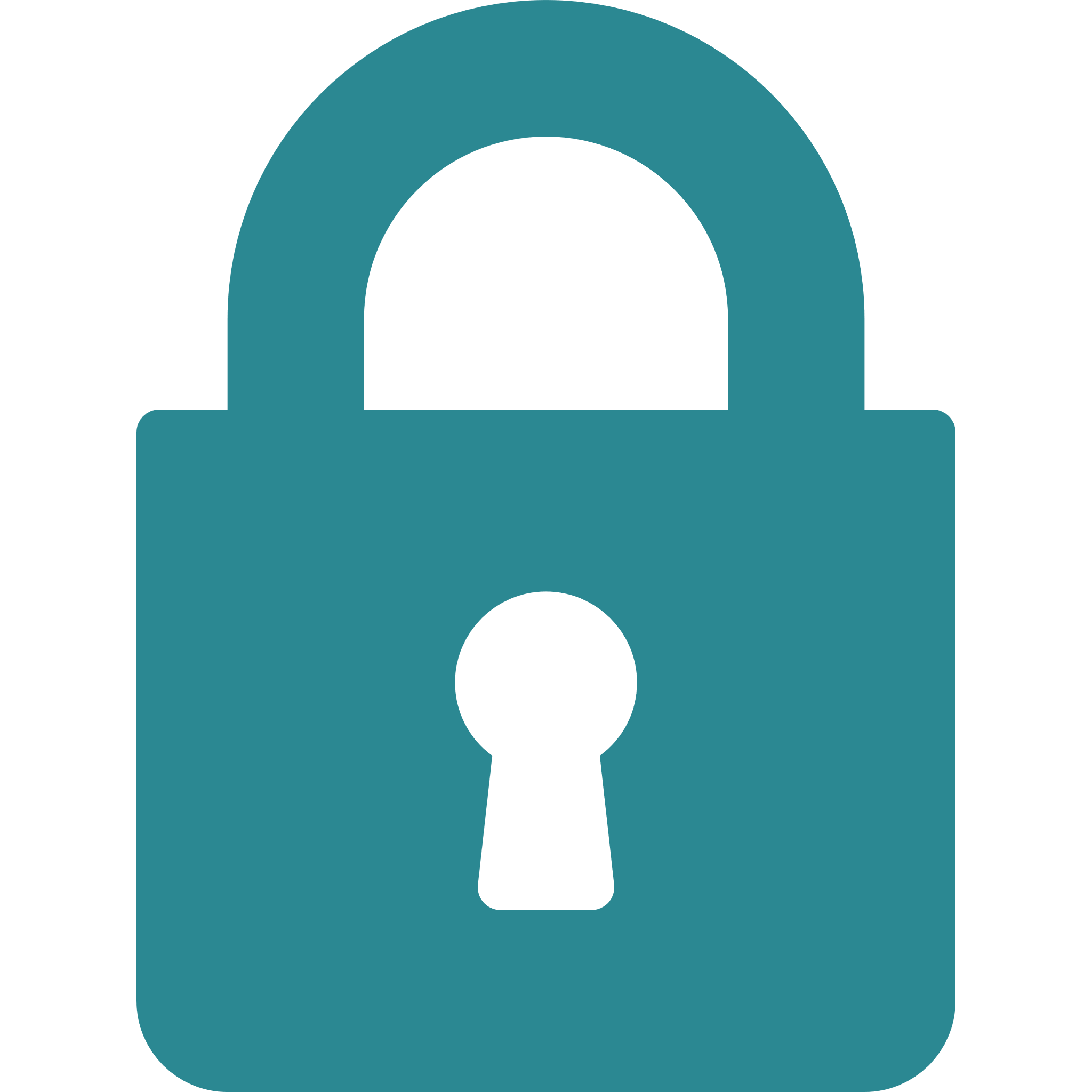 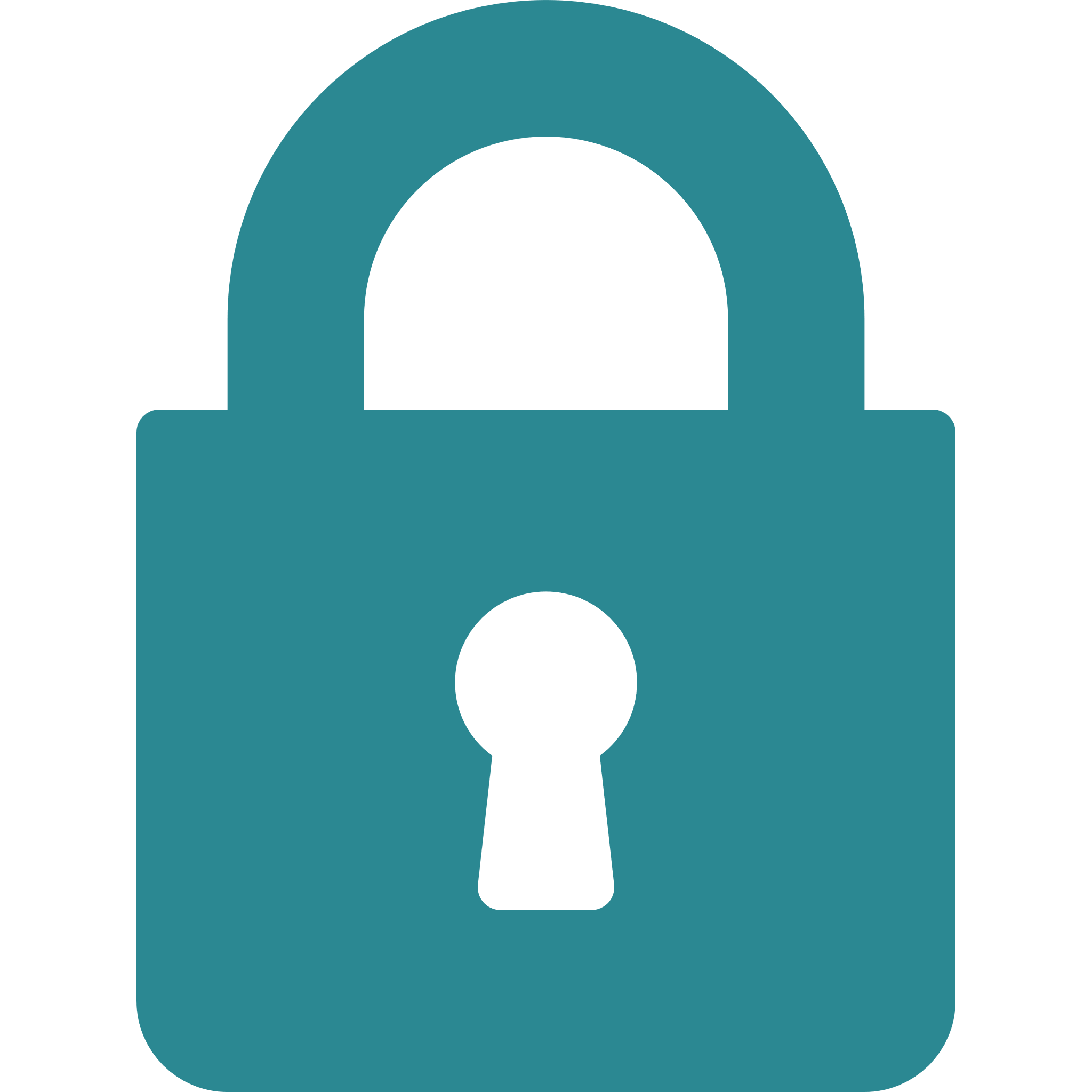 ЕДИНЫЙ ЦИФРОВОЙ КОНТУР
6
ПОКАЗАТЕЛИ ФЕДЕРАЛЬНОГО ПРОЕКТА
7
ГЕОГРАФИЯ
Доля медицинских организаций государственной и муниципальной систем здравоохранения, подключенных к централизованным подсистемам государственных информационных систем в сфере здравоохранения субъектов Российской Федерации, %
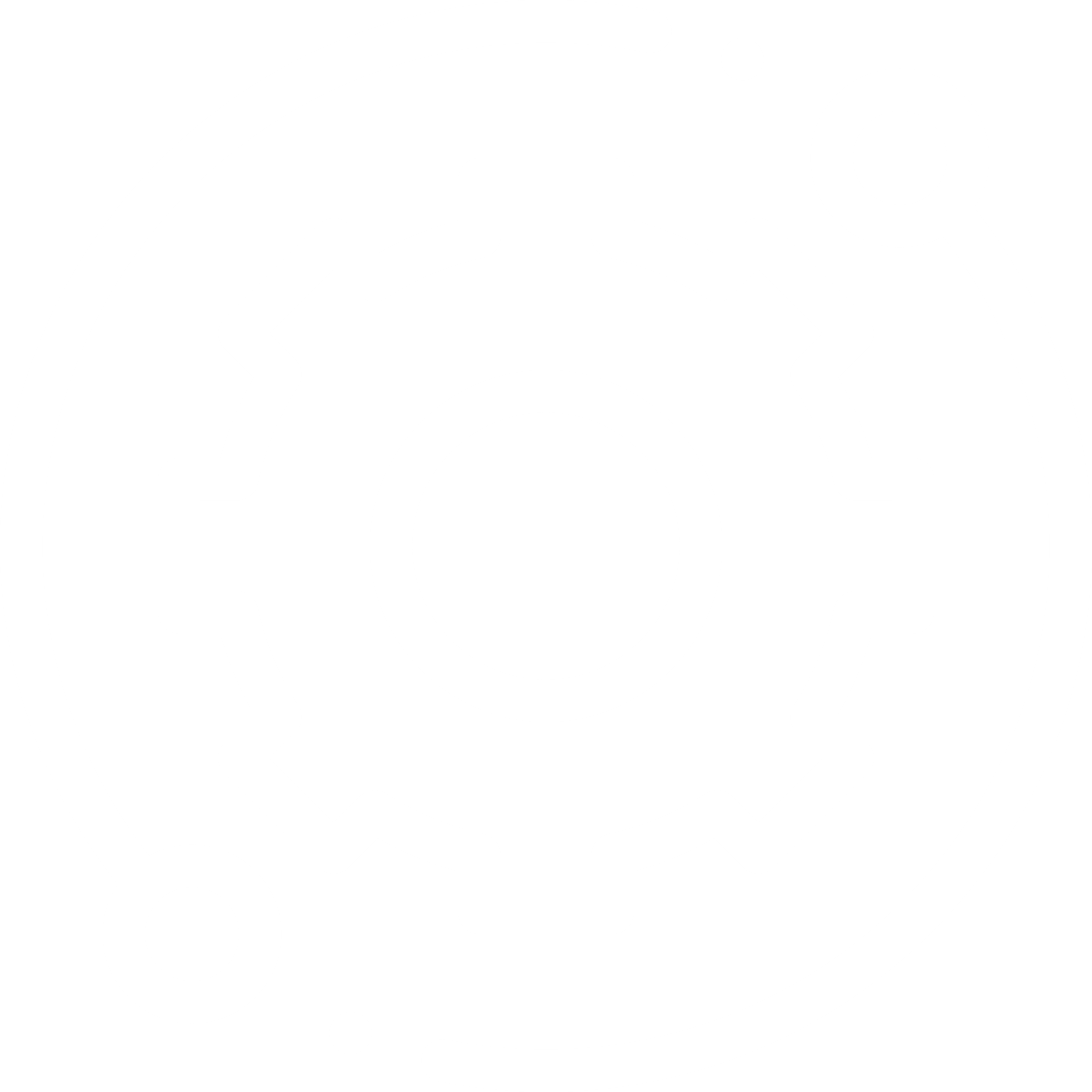 МАСШТАБНОСТЬ	
Доля записей на прием к врачу, совершенных гражданами дистанционно, % 
Доля граждан, являющихся пользователями ЕПГУ, которым доступны электронные медицинские документы в Личном кабинете пациента «Мое здоровье» по факту оказания медицинской помощи за период, %
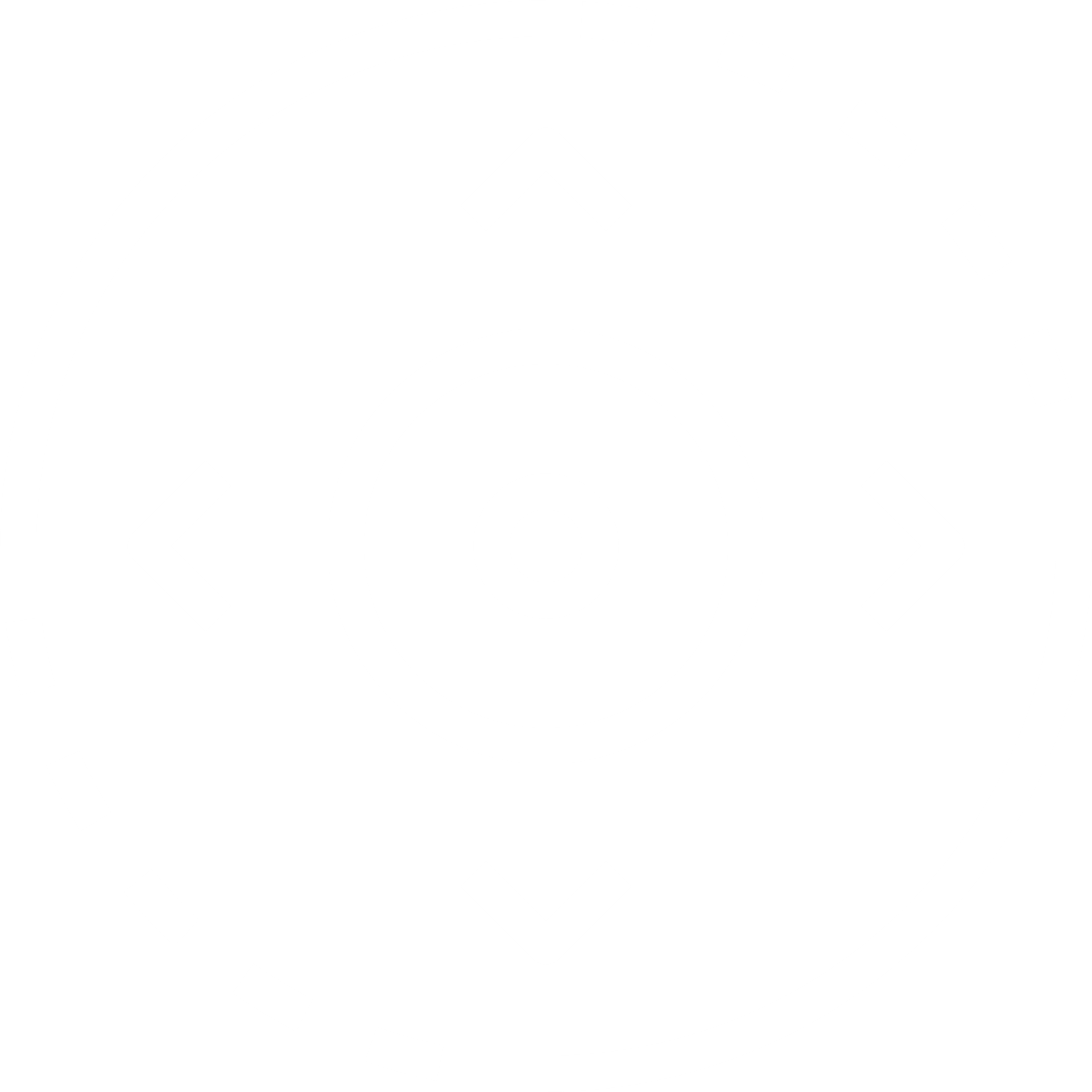 КАЧЕСТВО
Доля государственных и муниципальных медицинских организаций, и их структурных подразделений, участвующих в оказании медицинской помощи больным онкологическими заболеваниями, подключенных к централизованной системе (подсистеме) «Организация оказания медицинской помощи больным онкологическими заболеваниями» субъекта Российской Федерации, %
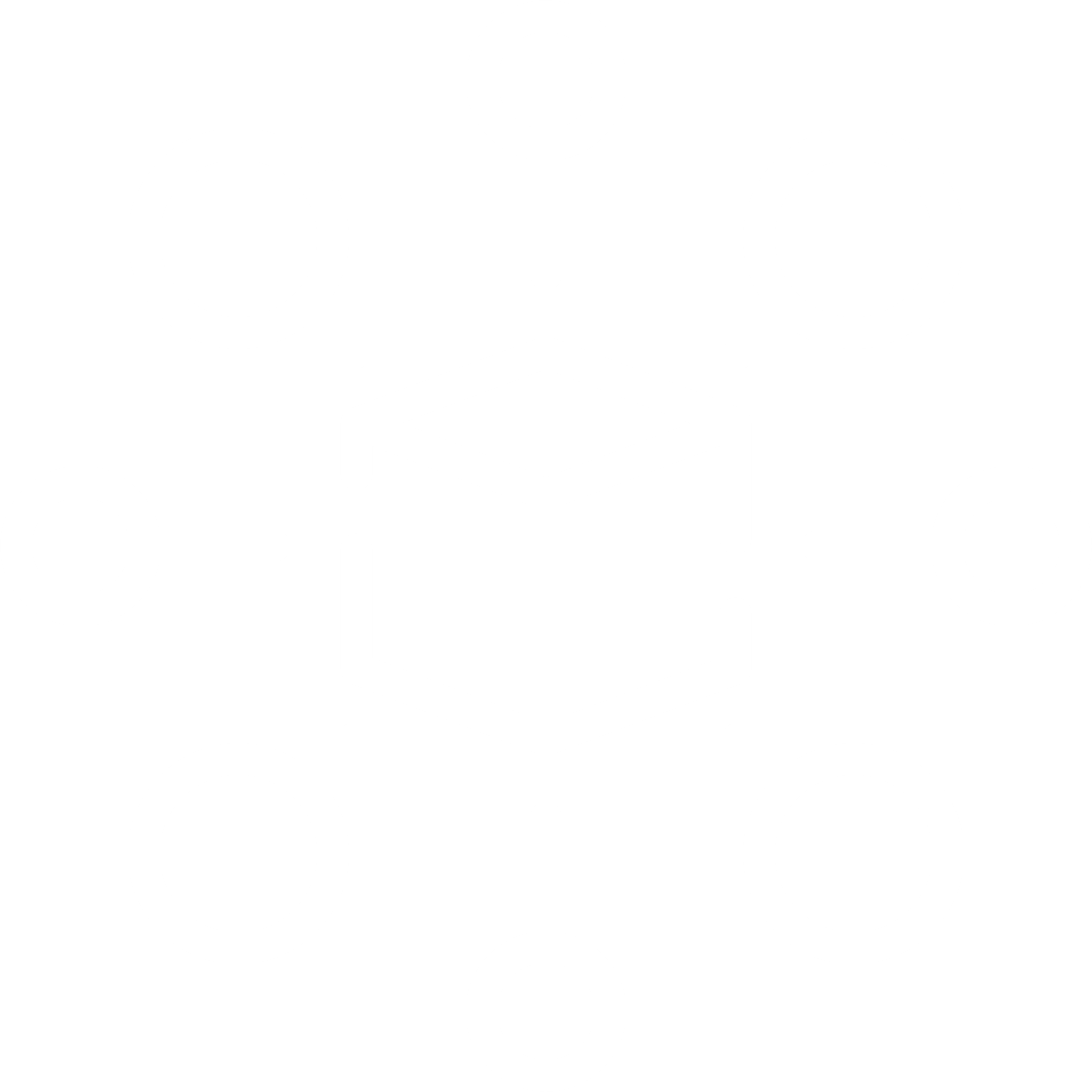 МАРШРУТИЗАЦИЯ ПАЦИЕНТОВ
Первый уровень
Первичная (медико-санитарная, врачебная, специализированная) помощьПоликлинич. отделение
Первичное обращение
Обращение по скорой
Заболевание
Профилактический осмотр
Профилактич. Динамич. наблюдение
Реабилитация, динамическое диспансерное наблюдение
Кабинет профилактики
Врач-терапевт участковый
Врач-педиатр участковый
Врач-специалист
Лабораторные и диагностические отделения, обеспечивающие работу подразделений
Второй уровень
Специализированная медицинская помощьСтационарное отделение Дневной стационар
Реабилитация, динамич. диспансерное наблюдение по профилю заболевания
Врач-специалист кабинета, отделения
Третий уровень
ВМП с применением новых сложных и (или) уникальных методов лечения Лечебно-диагностические центры областного/федерального значения
Лечебно-диагностические специализированные подразделения стационарных учреждений, на базе которых осуществляется консультативно-диагностические приёмы, оказывается специализированная, в том числе высокотехнологичная, мед. помощь
8
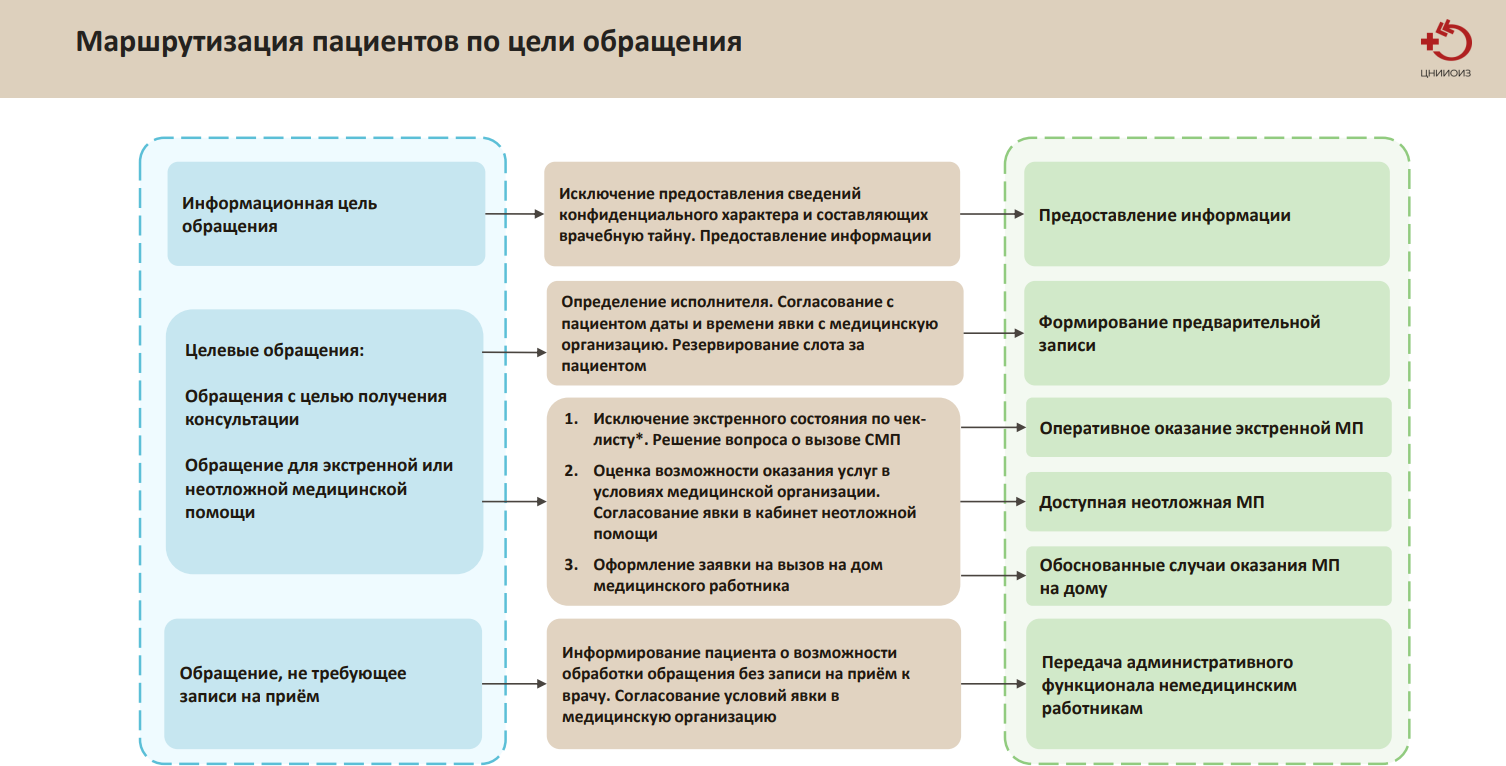 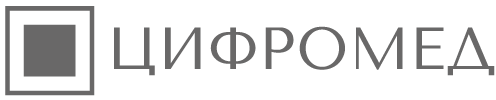 Низкая информированность  КАК это сделать?
Низкая доступность интернета
Локализация (Удаленность)
Показатель 
«Доля записей на прием к врачу, совершенных гражданами дистанционно, в том числе с использованием ЕПГУ»
Причины
ЕПГУ
РПГУ
Инфомат
Колл-центр
Врач-врач
Другие
общее количество посещений, рассчитывается на основе квартальных данных по количеству посещений за 2019 год из мониторинга формирования, экономического обоснования территориальных программ государственных гарантий бесплатного оказания гражданам медицинской помощи (утвержденного приказом Минздрава России от 26 июня 2015 г. № 370н), скорректированных на среднее количество посещений за 2018-2020 годы по данным годовой формы федерального статистического наблюдения № 62 «Сведения о ресурсном обеспечении и об оказании медицинской помощи населению» (утвержденной приказом Росстата от 26.11.2019 г. № 701).
ПОКАЗАТЕЛИ ОЦЕНКИ «ЦИФРОВОЙ ЗРЕЛОСТИ» и ФЕДЕРАЛЬНОГО ПРОЕКТА
Причины
крупные областные ЛПУ в столице региона 
Однородность пациентов
ЭЦП
РТМИС
РТМИС
РТМИС
Срэмд
Dэмдгр =                  х 100%
                 Сесиа
11